Расчёт скорости равномерного движения. Графическое представление равномерного движения.
путь
Скорость =
время
S
υ
=
t
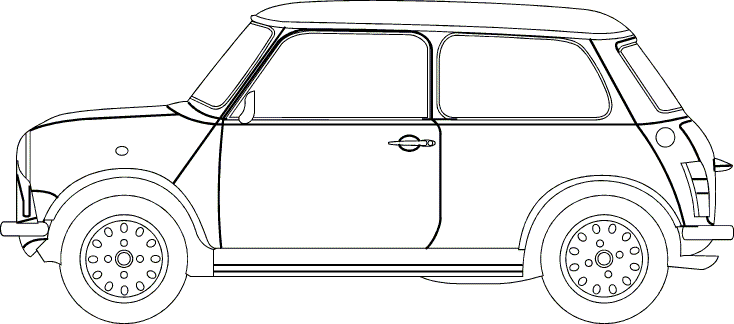 υ2
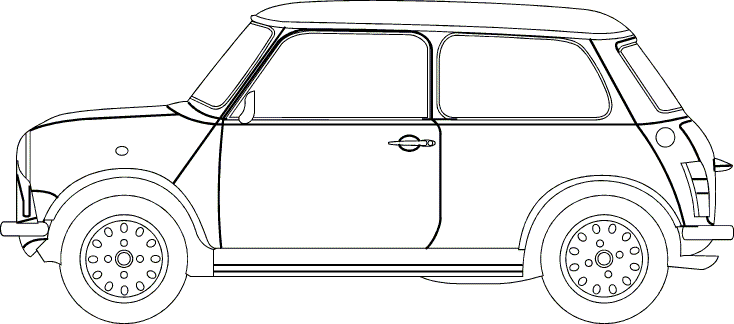 υ1
Скорость – векторная величина,
она имеет направление
Задача №1
Бегун преодолевает за 10 секунд 50 метров, 
а конькобежец за это же время – 100 метров. 
Рассчитать эти скорости и изобразить графически.
Представить скорости бегуна и конькобежца графически
.
.
.
.
.
.
10
.
.
.
.
.
.
5
.
.
.
.
.
6
8
10
4
2
Графическая зависимость пути от времени
.
.
.
70
.
60
.
.
50
.
.
40
.
.
.
30
.
.
20
.
.
.
.
.
10
6
8
10
4
2
Рассчитать скорости тел при помощи графика
.
I
20
.
.
15
.
.
II
10
.
5
.
.
.
.
.
3
4
5
2
1
Прочитать графики скорости
.
IV
8
.
6
.
II
4
.
I
2
.
.
.
.
.
III
3
4
5
2
1
Домашнее задание:
§§ 15,16
задача №135,138 письменно